스킬 강화 방식 개선
스킬 강화 단계 설정
클래스 스킬 강화
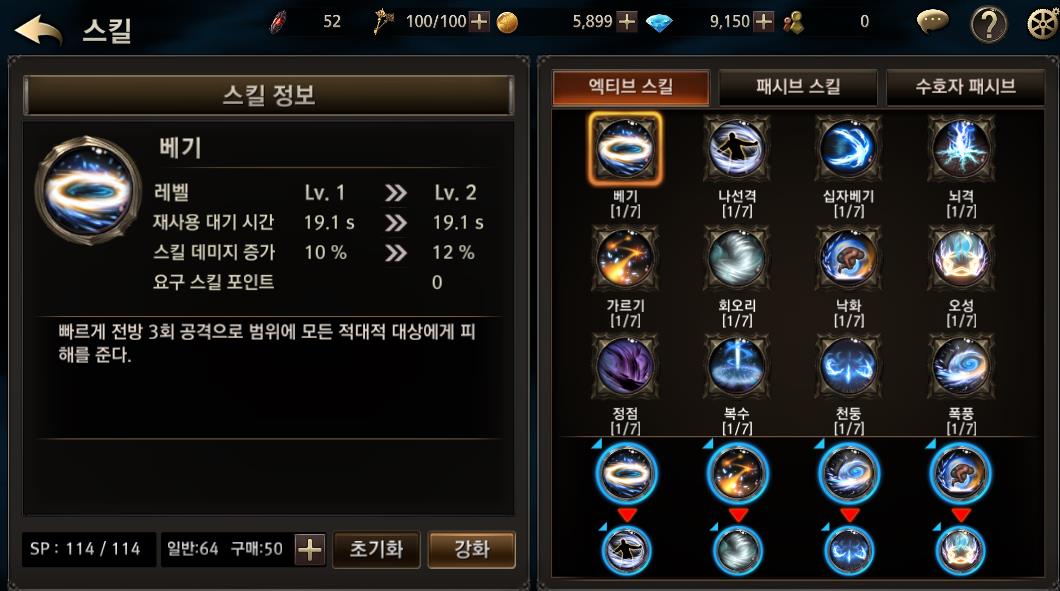 강화 버튼 선택
클래스 스킬 강화 팝업
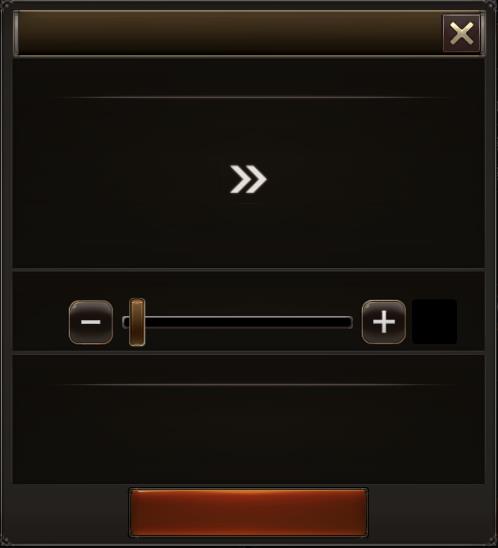 스킬 강화 팝업창
스킬 강화
베기
현재 스킬 강화 단계
정보
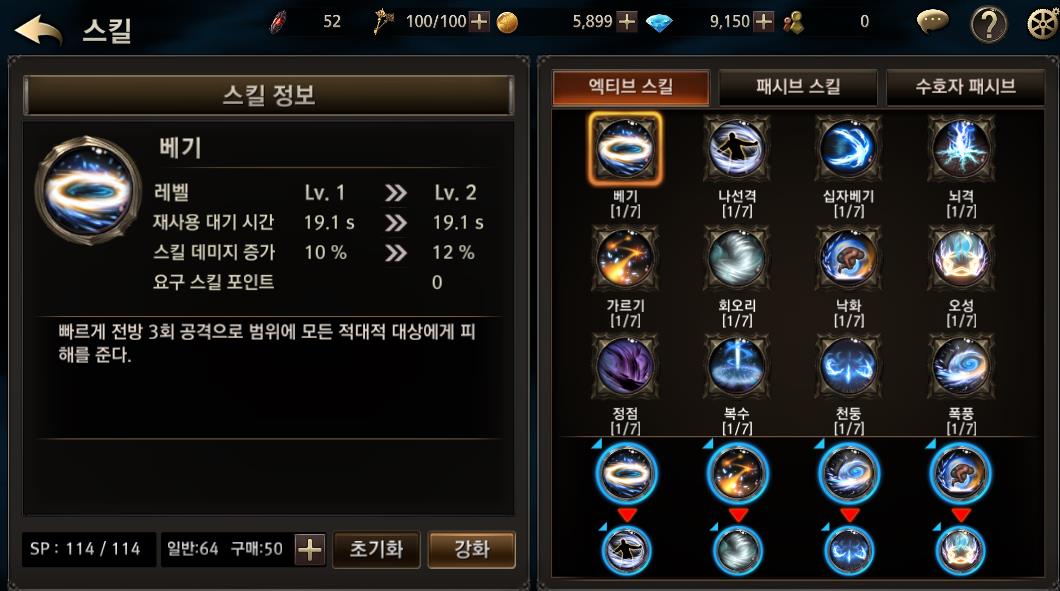 선택 된 스킬의
현재 강화단계
스킬 강화 단계
설정 게이지 바
SkillInfo 의 SkillType 테이블에
SkillLevelLimit 필드값인 
스킬강화제한 레벨을
넘지 않는다.
강화 단계 설정
1
잔여 스킬 포인트
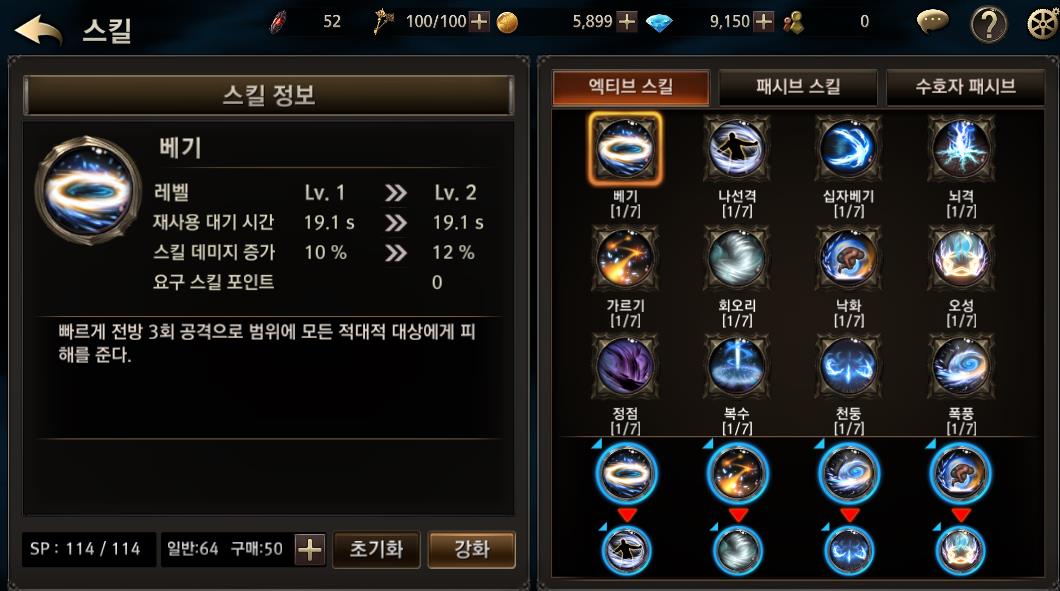 스킬 강화 진행
스킬 강화 진행 버튼
수호자 패시브 스킬 강화
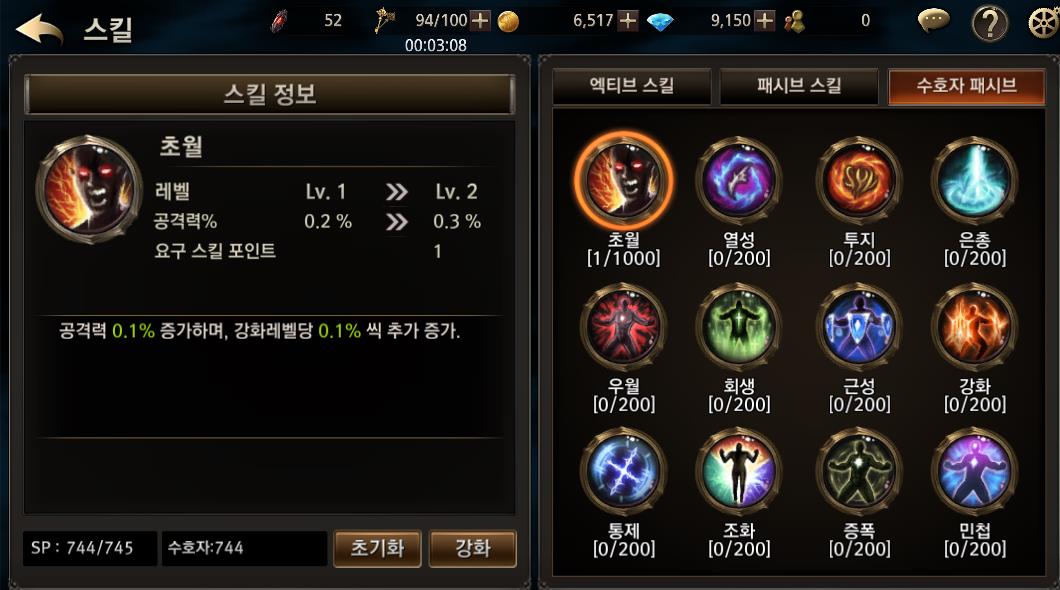 강화 버튼 선택
수호자 패시브 스킬 강화 팝업
1
10
100
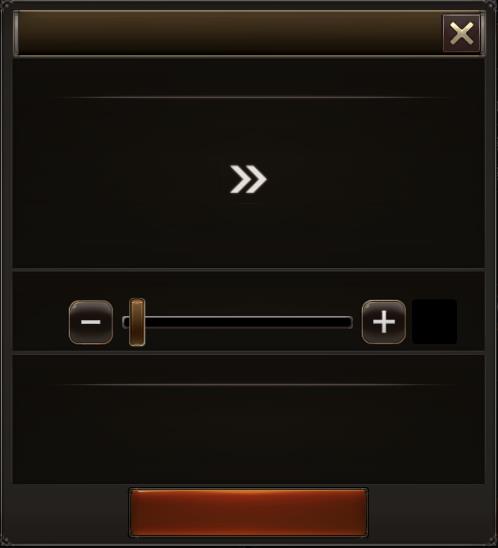 스킬 강화 팝업창
수호자 스킬 강화
초월
현재 스킬 강화 단계
정보
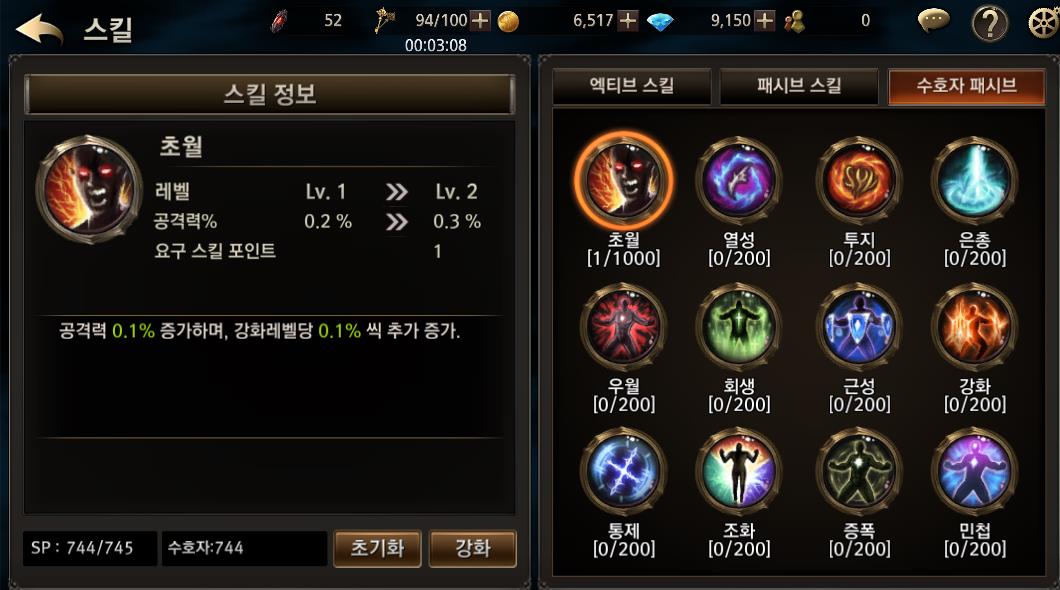 선택 된 스킬의
현재 강화단계
스킬 강화 단계
설정 게이지 바
SkillInfo 의 SkillType 테이블에
SkillLevelLimit 필드값인 
스킬강화제한 레벨을
넘지 않는다.
강화 단계 설정
1
잔여 스킬 포인트
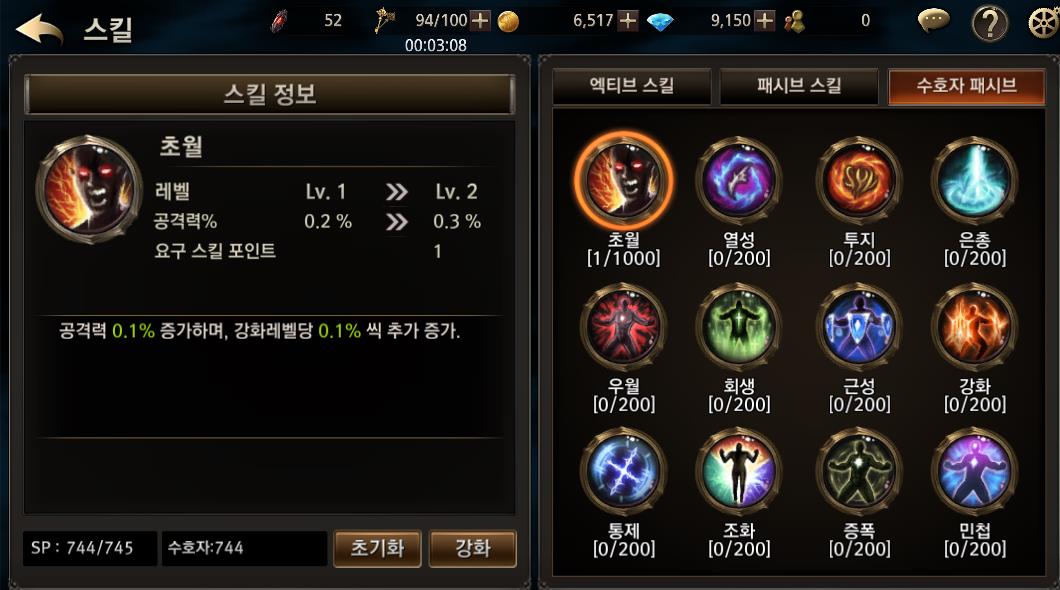 스킬 포인트 단위 설정 버튼
스킬 강화 진행
스킬 강화 진행 버튼